Figure 8. LFP has higher spatial resolution and is less suppressed by low spatial frequencies than MUA. (a–c) LFP and ...
Cereb Cortex, Volume 25, Issue 10, October 2015, Pages 3877–3893, https://doi.org/10.1093/cercor/bhu270
The content of this slide may be subject to copyright: please see the slide notes for details.
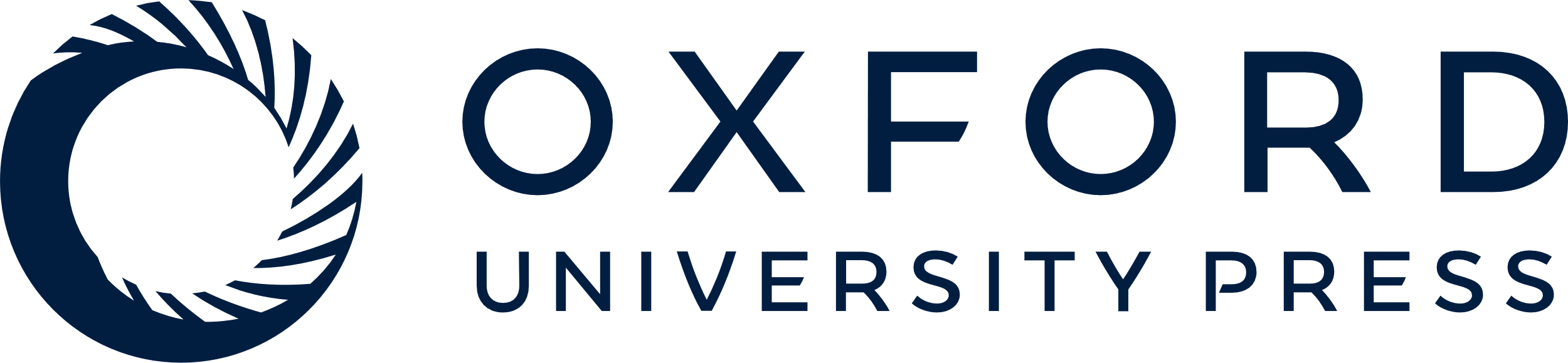 [Speaker Notes: Figure 8. LFP has higher spatial resolution and is less suppressed by low spatial frequencies than MUA. (a–c) LFP and MUA responses to different spatial frequencies. (d) Spatial frequency tuning for LFP (continuous lines) and MUA (discontinuous lines). The spatial frequency peak is higher for LFP (gray triangle) than MUA (open triangle). (e–g) LFP and MUA responses to gratings of different sizes. (h) Size tuning for LFP (circles and solid lines) and MUA (squares and dashed lines). Scale is shown on the left for LFP amplitude and on the right for MUA.


Unless provided in the caption above, the following copyright applies to the content of this slide: © The Author 2014. Published by Oxford University PressThis is an Open Access article distributed under the terms of the Creative Commons Attribution Non-Commercial License (http://creativecommons.org/licenses/by-nc/4.0/), which permits non-commercial re-use, distribution, and reproduction in any medium, provided the original work is properly cited. For commercial re-use, please contact journals.permissions@oup.com]